Обучение грамотеГорецкий В.Г. Азбука. Учебник: 1 класс: В 2ч
Обучение письмуГорецкий В.Г., Федосова Н.А,Прописи к 1,2,3,4
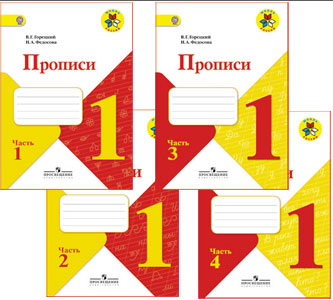 Русский язык
Канакина В.П., Горецкий В.Г. Учебник: 1 класс
Канакина В.П., Горецкий В. Г. Рабочая тетрадь: 1 класс
Литературное чтениеКлиманова Л. Ф., Горецкий В. Г.,Голованова М. В. и дрУчебник: 1 класс: В 2 ч.
Литературное чтениеБойкина М. В., Виноградская Л. А.Рабочая тетрадь: 1 класс
МатематикаМоро М.И., Волкова С.И., Степанова С.В. Учебник: 1 класс: В 2 ч
МатематикаМоро М.И., Волкова С.ИРабочая тетрадь: 1 класс:В 2 ч
Окружающий мирПлешаков А.А.Учебник: 1 класс: В 2 ч.
Окружающий мирПлешаков А.А.Рабочая тетрадь: 1 класс: В 2 ч.
Технология
Роговцева Н. И., Богданова Н. В., Фрейтаг И. П.Учебник: 1 класс
Роговцева Н. И., Богданова Н. В.,Фрейтаг И. П.
Рабочая тетрадь: 1 класс
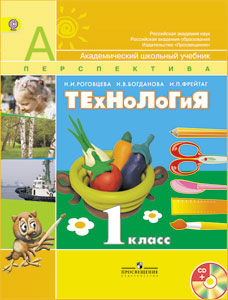 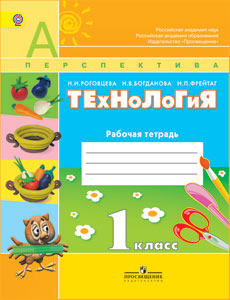 Музыка
Критская Е. Д., Сергеева Г. П., Шмагина Т. С.
Рабочая тетрадь: 1 класс
Критская Е. Д., Сергеева Г. П., Шмагина Т. С.
 Учебник: 1 класс
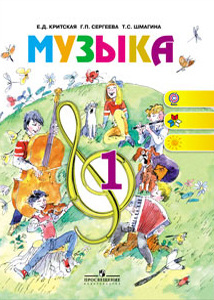 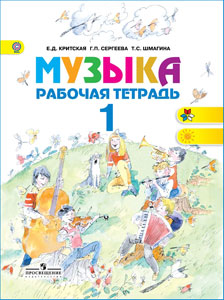 Изобразительное искусствоНеменская Л.А. Ты изображаешь, украшаешь и строишь: 1 класс
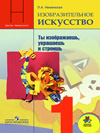 Физическая культураВ. И. Лях Учебник: 1-4 кл.
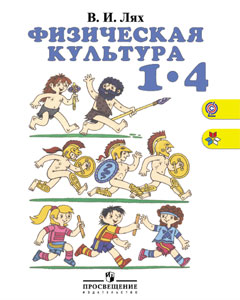 Желаем успехов в учебе!
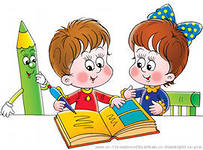